Телерадиожүргізуші шеберлігін бағалау критерийлері 



Жидегүл Әбдіжәділқызы
е
Кәсіби шеберлікті бағалау критерийлері
Ақпараттың өзектілігі

Көрерменнің әлеуметтік өзін-өзі бағалауын растайтын (немесе арттыратын) ақпараттың болуы

Эстетикалық құндылығы бар ақпарат беру

Техникалық сапа
Қазіргі таңда кәсіби шеберліктің ең биік шыңы - дәл осы минуттарда әлемде болып жатқан маңызды оқиғаларды алғашқы болып хабарлау өнері. Сондықтан да уақыттан озбаған күннің өзінде уақытқа ілесу –журналист үшін кәсіби парыз.
.
Телерадиожурналистиканың кезек күттірмейтін бірқатар проблемалары:
Телеарналардың рейтингтік көрсеткішін ұлттық мүдде тұрғысынан айқындайтын мемлекеттік мониторингтің жоқтығы;
Кадр мәселесі: нақты талаптар қойылған ресми ереже жоқ. Кәсіби деңгейі жоғары, кәсіби деңгейі төмен, қабілетті, қабілетсіз ,т.с.с, мамандардың бәрі аралас қабылдана беретіндігі;
 Апталық лездемеде кәсіби сараптама жасайтын арнаулы маманның (телеаудитордің) тағайындалмауы (штаттың бөлінбеуі);
Тележүргізушілер үшін тікелей эфир жүргізудің кәсіби ережелерінің белгіленіп, нақты кәсіби талаптардың қойылмайтындығы;
«Тікелей эфирде сөз сөйлеу өнері» мектебінің жоқтығы
Ағылшын зерттеушісі Элери Семпсон журналист имидждін сыртқы және ішкі факторларға байланысты үшке бөліп қарастырады:
Өзіндік имидж
Қабылданатын имидж
Талап етілетін имидж
Телерадиожурналистің шеберлігі оның жасаған хабарынан, камера алдында өзін ұстауынан, микрофон алдында сөйлеу мәнерінен, кейіпкерлерін әңгімеге тарта білу қабілетінен көрініп тұрады.
Аудитория-(латынша audio – естимін) – «тыңдаушы топ», яғни, ақпаратты қабылдаушы топ деген мағынаны береді.
БАҚ аудиториясы БАҚ-тың болашағын шешеді. Сондықтан журналист өз аудиториясын жақсы білуі керек .
Бір-бірінен ерекшеленетін аудиторияны төмендегідей топтарға бөлуге  болады
Әлеуметтік-көпшілік аудиториясы -техникалық жағынан қамтамасыз етілген,  телерадиосигналдар арқылы жылдам ақпарат алуға мүмкіндігі бар адамдар.
Мақсаттық аудитория – 
арна, басылым ақпараттарын арнайы қажет ететін басым көпшілік. Оның ішінен әртүрлі, құрамы аз топтар бөлініп шығуы мүмкін.
Шынайы аудитория – ол арналарда, басылымдарда жоспарланған, жоспарланатын хабарларға байланысты жиылған көпшілік.
Телерадиоаудитория және оны зерттеу тәсілдері  телерадиобағдарламаларды көрермен тарапынан бағалау критерийлеріне сәйкес принциптерден келіп туындайды.  Өйткені, телеарналардың рейтингтік көрсеткіші   оның өз қызметін қай деңгейде атқарып жатқаны жөнінде мәлімет береді.
Аудиторияны анықтаудың ең қарапайым түрі – рейтингтік көрсеткішті анықтау
Эфирдегі туындыларға жүйелі түрде баға беріп, олардың оң және теріс  ықпалын екшеп, сапасын сараптайтын салмақты басылым мен ұлттық мүдде тұрғысынан ұлықтайтын мемлекеттік мониторинг тағайындау  – уақыт талабы. Эфирде  ағаттық жібергендерді (аяқ астынан, байқаусызда, техникалық себептерге байланысты емес) амалын тауып, айыбын мойындатып, ал көгілдір әлемнің көркіне айналған көреген көсемсөзшілердің айтулы ақпаратынан саңлауын тауып саналы сөзді суыра білетін телесын өкілдерін қалыптастыратын ұлттық кәсіби телерадиожурналистиканың кезеңі келіп жетті.
Тыңдаушылардың құлықсыздығымен күресу - телерадиожурналистің ең басты кәсіби міндеті
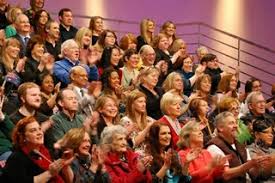 «Сөз жартылай сөйлеушінің иелігінде, жартылай тыңдаушының құзырында»
«Тікелей эфир табиғаты» кітабынан
Телерадиожурналистке кәсіби шеберлік пен іскерлік қабілет қажет
Қандай да бір дағдылар мен қабілет телерадиожурналистің бойында болмаса, оның аудиториямен тідесу тиімділігі төмендейді. Мысалы, сіз мәтінді жақсы жазғаныңызбен, оны көпшілік алдында қарапайым және түсінікті тілмен жеткізе алмауыңыз мүмкін. Сіз өз сөзіңізбен аудиторияны қызықтырғаныңызбен, қалыптасқан кәсіби дағдыңыздың жоқтығынан берілген уақытта негізгі айтар ойыңызды айтып үлгере алмай қалуыңыз ықтимал немесе сұраққа жауап қайтарғанда абдырап қалуыңыз ғажап емес. Осының бәрі сөздің құнын түсіреді. Телерадиожурналист өз бойындағы кәсіби дағды мен шығармашылық қабілетті үнемі жетілдіруге тиіс.
Телерадиожурналистке сенімділік керек
Аудиторияны өз-өзіне деген сенімділігімен, кішіпейілділігімен, тартымды дауысымен, мағыналы сөздерімен баурап алған телерадиожурналист көпшілік тарапынан табысқа жетеді.
«Никогда, никакими словами вы не заставите читателя познавать мир через скуку»
А.Толстой
Эфирден ұсынылған кез-келген журналистік туынды аудиторияның қызығушылығын, әрі сөз болатын тақырыпты білуге деген құлшынысын тудыруы керек. Себебі, сол арқылы телерадиожурналистің кәсіби шеберлігін оның аудиториясыанықтап береді.
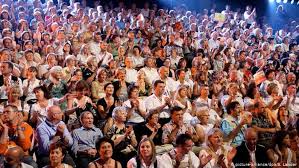 Назарларыңызға рахмет!!!

Әбдіжәділқызы Жидегүл